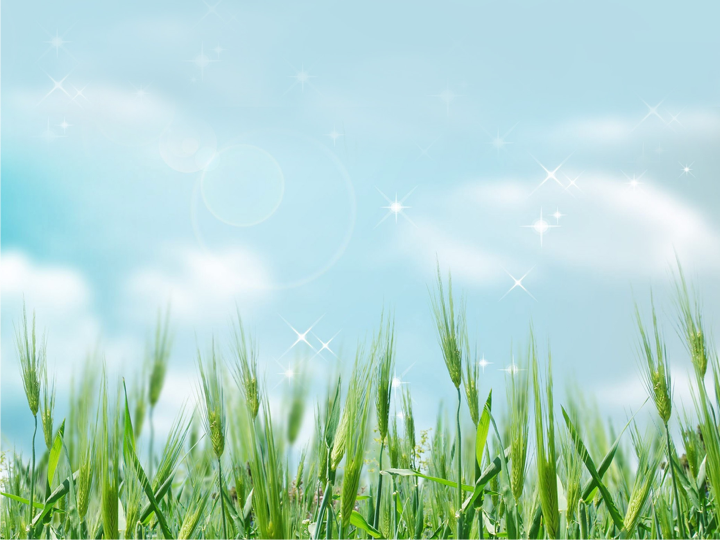 PARTICIPAÇÃO DA ASBRAN
__________________________________________

IV Congresso Nacional do Sistema CFN/CRN 

19 de julho de 2017
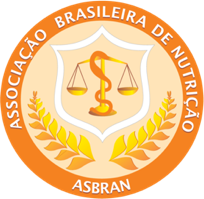 Drª. Daniela Fagioli Masson
Presidente ASBRAN
MESA REDONDA| “Conjuntura Política/Social/Econômica e a atuação das Entidades de Nutrição
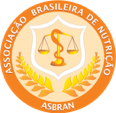 A ASBRAN
Fundada em 31 de agosto de 1949
Objetivo
Promover a educação permanente, a pesquisa, o desenvolvimento, a promoção e a divulgação da Nutrição.



Missão
Promover o fortalecimento da formação e da especialização do nutricionista, incentivando a pesquisa e contribuindo com a divulgação da Nutrição no Brasil, de modo que esta ciência e seus profissionais sejam reconhecidos como fundamentais à saúde dos indivíduos.
MESA REDONDA| “Conjuntura Política/Social/Econômica e a atuação das Entidades de Nutrição
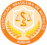 REPRESENTAÇÃO NACIONAL
ASSOCIAÇÕES ESTADUAIS DE NUTRIÇÃO FILIADAS
9 ESTADOS + DF

AL - Associação Alagoana de Nutrição - ALNUT
DF - Associação de Nutrição do Distrito Federal - ANDF
ES - Associação de Nutrição do Estado do Espírito Santo - ANEES
MS - Associação Sul-mato-grossense de Nutrição - ASMAN
PA - Associação de Nutrição do Estado do Pará – ANEPA
PE - Associação Pernambucana de Nutrição - APN
RJ - Associação de Nutrição do Estado de Rio de Janeiro - ANERJ
RS - Associação Gaúcha de Nutrição - AGAN
SC - Associação Catarinense de Nutrição - ACAN
SP - Associação Paulista de Nutrição - APAN
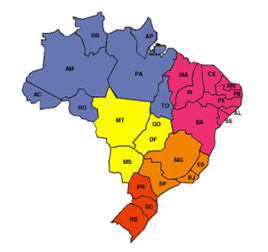 [Speaker Notes: Recentemente, ampliamos nossa representatividade na região norte, que é extremamente carente de formação e capacitação Conseguimos chegar lá com a criação da ANEPA e o trabalho está sendo bem positivo, aonde já foi estabelecido convênios com universidades. A pré-candidatura do Conbran 2020 está no Pará.]
MESA REDONDA| “Conjuntura Política/Social/Econômica e a atuação das Entidades de Nutrição
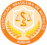 REPRESENTAÇÃO INTERNACIONAL
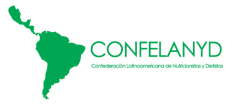 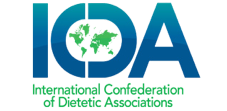 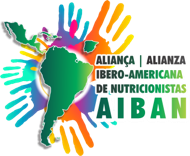 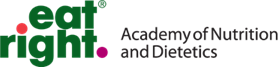 [Speaker Notes: Somente citar estes órgãos institucionais que a Asbran participa. Destacar apenas a AIBAN e AND. A Aiban é fruto de um trabalho da Asbran que junto com outros países fundaram a Aliança. Temos nos aproximado das entidades internacionais e há dois anos entramos na AND e recentemente estivemos em Cleveland/EUA para participar da reunião anual que vem discutindo a padronização internacional no Processo de Cuidado em Nutrição, em que vários países estão adotando. Realizamos a tradução do manual e agora estamos estudando para implantação desta padronização em nosso país.]
MESA REDONDA| “Conjuntura Política/Social/Econômica e a atuação das Entidades de Nutrição
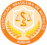 REPRESENTAÇÃO POLÍTICA
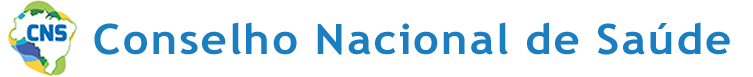 CONSELHO NACIONAL DE SAÚDE

Vinculado ao MS, sendo a instância máxima de deliberação do SUS. 
Deliberativo no controle social e 
fiscaliza, acompanha e monitora as políticas públicas de saúde. 
Aprovação do orçamento da saúde e do Plano Nacional de Saúde.

PARTICIPAÇÃO DA  ASBRAN
COMISSÕES INTERSETORIAIS DO CNS – Triênio 2015-2018
Alimentação e Nutrição 
COORDENAÇÃO
Vigilância em Saúde
TITULAR
Promoção, Proteção e Práticas Integrativas e Complementares em Saúde
SUPLENTE
Saúde do Trabalhador e Trabalhadora
TITULAR
[Speaker Notes: Destaque: Coordenamos a CIAN e recentemente fizemos trabalhos importantes como o projeto de lei PL 1755/2007 (proibição da venda de refrigerantes em escolas de educação básica) como também a questão da sobretaxa para bebidas açucaradas. Estas discussões devem-se à um trabalho interno intenso e são levadas ao pleno e tem ganhado muita força dentro do CNS.]
MESA REDONDA| “Conjuntura Política/Social/Econômica e a atuação das Entidades de Nutrição
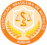 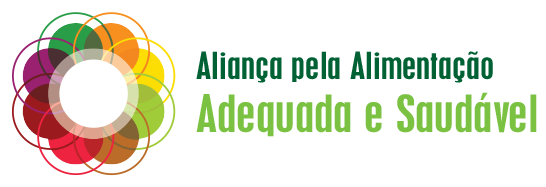 REPRESENTAÇÃO POLÍTICA
ALIANÇA PELA ALIMENTAÇÃO ADEQUADA E SAUDÁVEL


Formada por profissionais, associações e movimentos sociais.
Objetivo: desenvolver e fortalecer ações coletivas que contribuam com efetivação do DHAA por meio do avanço em políticas públicas para a garantia da SAN e da soberania alimentar no Brasil.




LANÇAMENTO DA ALIANÇA
OUTUBRO/2016 * DURANTE O CONBRAN EM PORTO ALEGRE/RS
[Speaker Notes: Trabalhamos efetivamente para que o lançamento da Aliança acontecesse no Conbran 2016 e esta aliança tem tido um papel político muito forte em Brasília, participando ativamente de alguns debates como por exemplo a questão da sobretaxa para refrigerantes e o PL da proibição destes em cantinas.]
MESA REDONDA| “Conjuntura Política/Social/Econômica e a atuação das Entidades de Nutrição
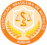 REPRESENTAÇÃO POLÍTICA
ALIANÇA PELA ALIMENTAÇÃO ADEQUADA E SAUDÁVEL
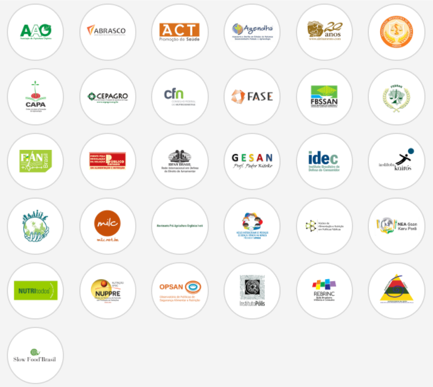 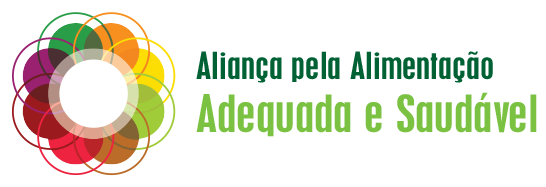 *MEMBROS*
[Speaker Notes: A Asbran trabalha como integrante da Aliança principalmente para potencializar a divulgação de todos os conteúdos que são publicados em rede. Também mantemos uma discussão em um grupo interno para deflagrar ações de maneira integrada.]
MESA REDONDA| “Conjuntura Política/Social/Econômica e a atuação das Entidades de Nutrição
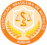 REPRESENTAÇÃO POLÍTICA
GRUPO TÉCNICO COORDENADO PELA ANVISA
GT NUTRIÇÃO E ALIMENTOS PARA FINS ESPECIAIS – CODEX ALIMENTARIUS

Programa – FAO/OMS – para a proteção da saúde dos consumidores, 
garantindo práticas legais de comércio entre os países e 
as normas internacionais na área de alimentos, incluindo guia de Boas Práticas e de Avaliação de Segurança e Eficácia.


Participam do Codex Alimentarius 187 países e a União Europeia, além de 238 observadores (organizações intergovernamentais, governamentais e da ONU).
	
PARTICIPAÇÃO DA  ASBRAN
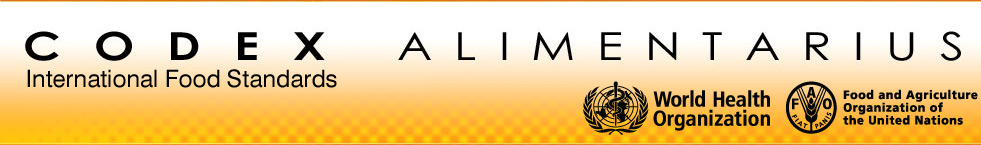 GT sobre Nutrição e Alimentos para Fins Especiais
[Speaker Notes: Discutimos questões muito fechadas como a rotulagem de formulas infantis, a biofortificação, entre outros. Como norma do grupo os dados não podem ser compartilhados, pois são internos.]
MESA REDONDA| “Conjuntura Política/Social/Econômica e a atuação das Entidades de Nutrição
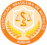 REPRESENTAÇÃO POLÍTICA
FÓRUM PERMANENTE MERCOSUL PARA O TRABALHO EM SAÚDE


É um espaço de diálogo e cooperação entre gestores e trabalhadores da saúde, sob responsabilidade institucional do Departamento de Gestão e da Regulação do Trabalho em Saúde - DEGERTS/SGTES/MS.


Objetivo: construir uma posição comum do Brasil/MS; 
apresentar proposições para a formulação de políticas na gestão do trabalho e da educação em saúde; 
elaborar propostas que auxiliem na definição e aplicação dos itens que compõem a agenda de trabalho.
PARTICIPAÇÃO DA  ASBRAN
como Entidade científica de âmbito nacional das profissões de saúde
[Speaker Notes: Estamos no Fórum Mercosul há alguns anos e participamos de maneira efetiva. Acordos celebrados no Mercosul em 2015 indicavam não só a redução do consumo de sódio, mas medidas fiscais para redução do acesso a produtos não saudáveis, como os refrigerantes.]
MESA REDONDA| “Conjuntura Política/Social/Econômica e a atuação das Entidades de Nutrição
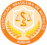 REPRESENTAÇÃO POLÍTICA
CONSELHO NACIONAL DE SEGURANÇA ALIMENTAR E NUTRICIONAL (CONSEA)


Espaço institucional para o controle social e participação da sociedade na formulação, monitoramento e avaliação de políticas públicas de SAN.
Objetivo: promover a realização progressiva do DHAA, em regime de colaboração com as demais instâncias do Sisan.



Caráter consultivo, compete propor ao Caisan as diretrizes e prioridades da Política e do Plano Nacional de Segurança Alimentar e Nutricional com base nas deliberações das Conferências Nacionais de Segurança Alimentar e Nutricional.
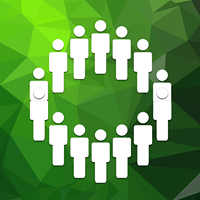 [Speaker Notes: Destacar que participamos de maneira efetiva e com debates de tema.]
MESA REDONDA| “Conjuntura Política/Social/Econômica e a atuação das Entidades de Nutrição
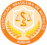 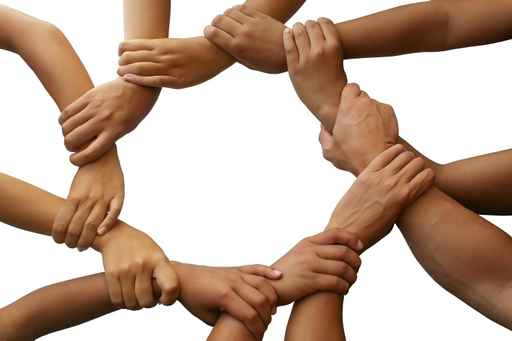 [Speaker Notes: Asbran sente necessidade de um trabalho em conjunto com as Entidades e principalmente com o CFN para questões relacionados ao Congresso Nacional, para uma ação política no Legislativo, buscando interferir em bancadas; aproximar deputados/parlamentares que possam trabalhar pela Nutrição; e questões de políticas públicas. Sobre o FNEN, vemos que este Fórum cresceu, porém tudo é muito lento dentro dele.  Temos refletido sobre a necessidade das Entidades darem respostas mais ageis e positivas com trabalho mais política com a Categoria buscando assim um melhor resultado nas ações. Sugerimos que as entidades que compõe o FNEN coloquem em seus planejamentos além das atividades que serão individuais as que serão coletivas pela FNEN. Temos que apoiar umas as outras individualmente e definir o papel de cada.]
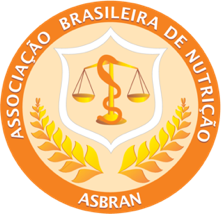 Obrigada!

presidencia@asbran.org.br